PubPol/Econ 541
Class 5Exchange RatesbyAlan V. DeardorffUniversity of Michigan2021
Figs:  Required and Optional
FROM REQUIRED READINGS
Class 5:  Exchange Rates
2
Economist, “The Big Mac index:…”
Class 5:  Exchange Rates
3
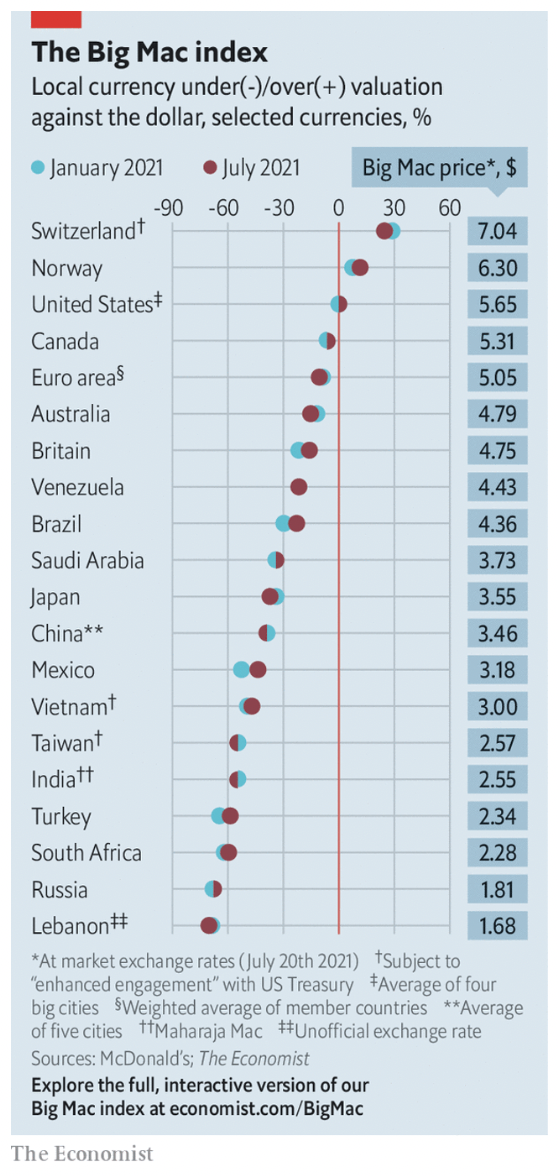 Class 5:  Exchange Rates
4
McDougall, Mary, "US Dollar to Maintain Dominance Over Next Decade, Say Central Banks," Financial Times, June 27, 2023.
Class 5:  Exchange Rates
5
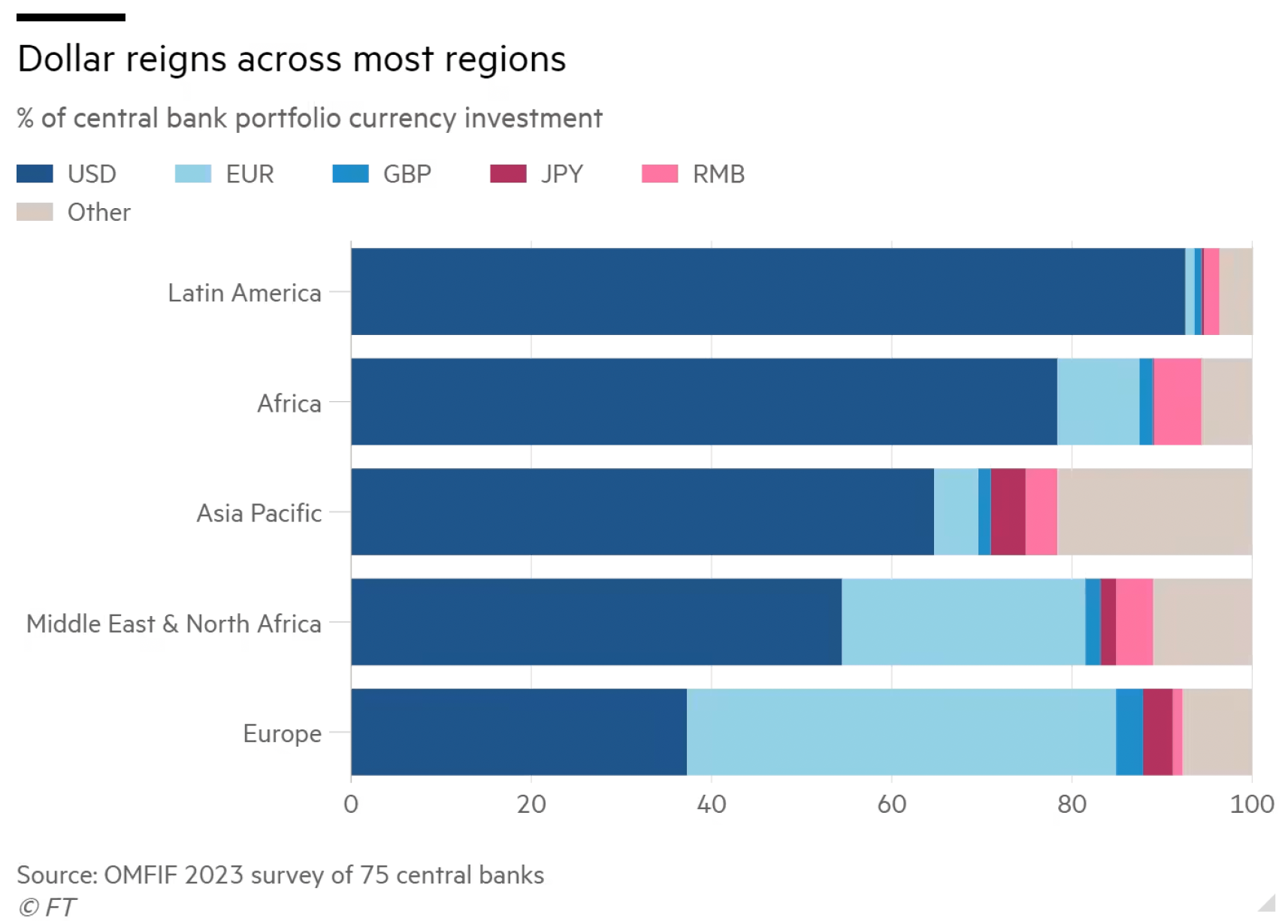 Class 5:  Exchange Rates
6
FROM OPTIONAL READINGS
Class 2:  The State of Play II:  Other
7
Economist, "Patty-purchasing power: The dollar is now better value, says the Big Mac index," the Economist, August 3, 2023.
Class 2:  The State of Play II:  Other
8
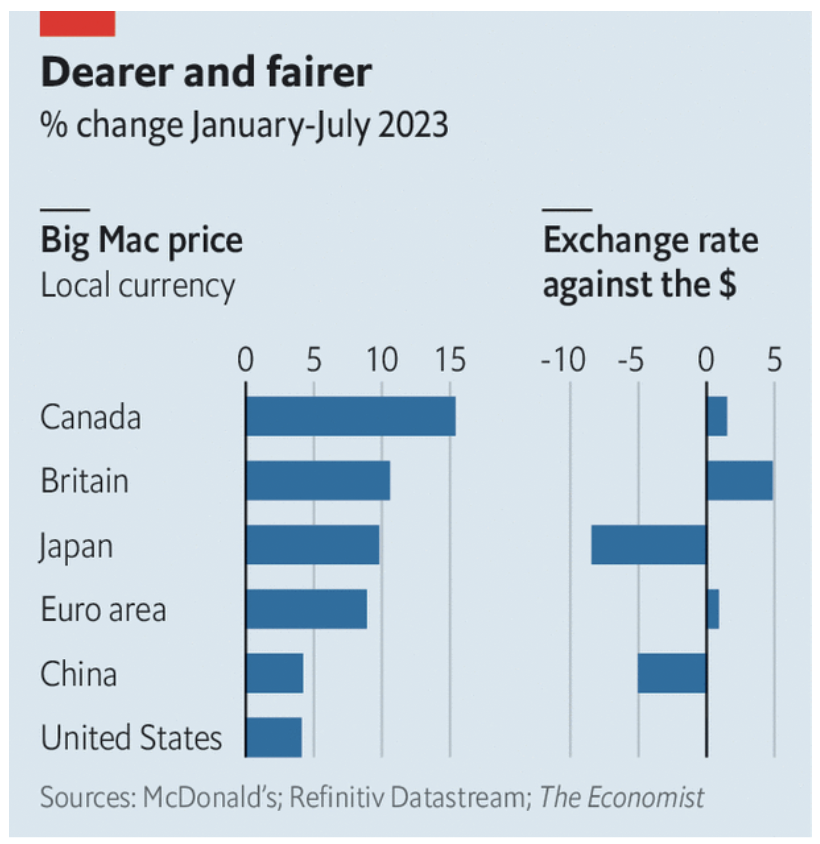 Class 2:  The State of Play II:  Other
9
Reading
Class 2:  The State of Play II:  Other
10
Class 5:  Exchange Rates
11
Class 5:  Exchange Rates
12